Prevention in SafeguardingSupporting and Working with Carers
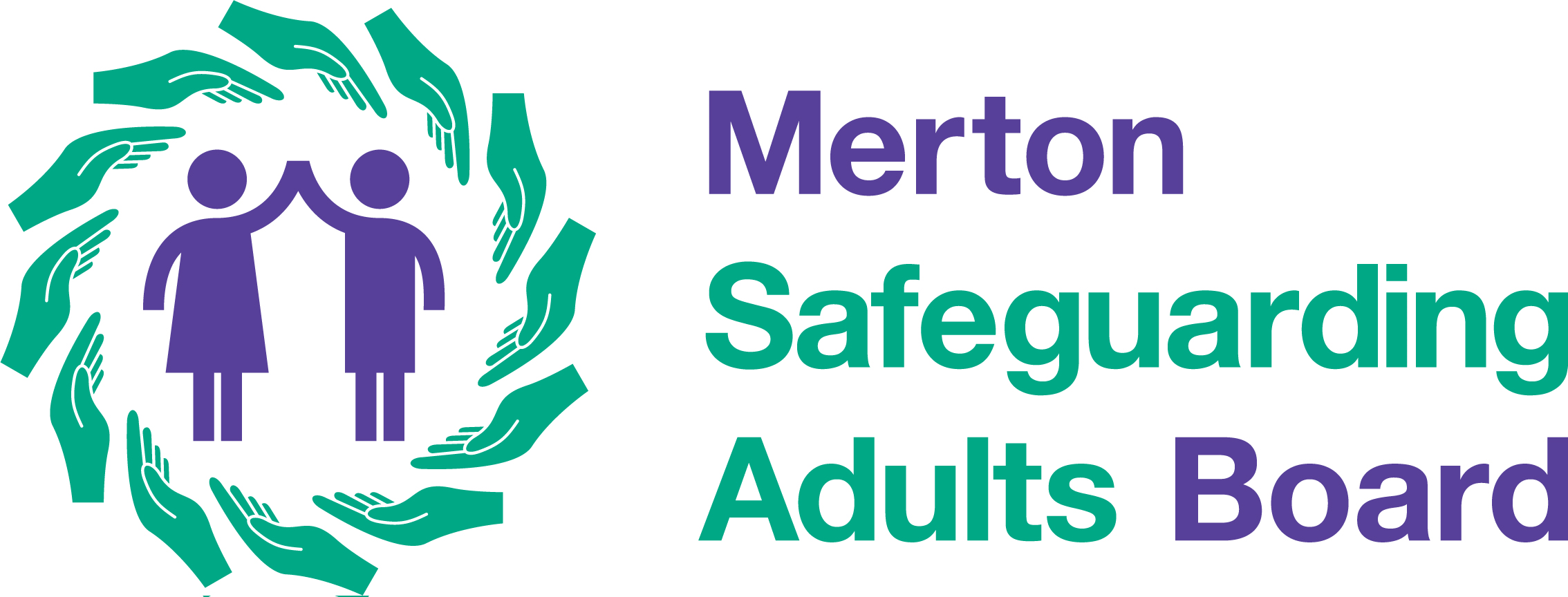 Delivered by:  Sarah OConnor
Carers have a range of roles regarding safeguarding
they can be the person who raises the concern, themselves be vulnerable to harm and abuse, or can be abusers themselves.
Carers may be involved in situations that require a safeguarding response, including
witnessing or speaking up about abuse or neglect
 experiencing intentional or unintentional harm from the adult they are trying to support or from professionals or organisations they are in contact with
unintentionally or intentionally harming or neglecting the adult they support on their own or with others
When risk increases in relation to abuse of carers themselves:
Risk of abuse increases when the carer is isolated and not getting any practical or emotional support from their family, friends, professionals or paid care staff.  Potential situations where abuse of carers is more likely include those where the person supported:
has health and care needs that exceed the carer’s ability to meet them
 does not consider the needs of the carer or family members
treats the carer with a lack of respect or courtesy
rejects help and support from outside, including breaks
 refuses to be left alone by day or by night
has control over financial resources, property and living arrangements
engages in abusive, aggressive or frightening behaviours
 has a history of substance misuse, unusual or offensive behaviours
does not understand their actions and their impact on the carer
is angry about their situation and seeks to punish others for it
 has sought help or support but did not meet thresholds for this
When risk increases in relation to carers unintentionally or intentionally harming or neglecting the adult they support:
has unmet or unrecognised needs of their own
are themselves vulnerable
      has little insight or understanding of the vulnerable person’s condition or needs
 has unwillingly had to change his or her lifestyle
are not receiving practical or emotional support from other family members
are feeling emotionally and socially isolated, undervalued or stigmatised
 has other responsibilities, such as family or work
 has no personal or private space, or life outside the caring environment
 has frequently requested help but problems have not been solved
 are being abused by the vulnerable person
 feels unappreciated by the vulnerable person or exploited by relatives or services.
Timely and careful assessment is critical
Assessment of both the carer and the adult they care for must include consideration of the wellbeing of both people.  A needs or carer’s assessment is an important opportunity to explore the individuals’ circumstances and consider whether it would be possible to provide information or support that prevents abuse or neglect from occuring, for example by providing training to the carer about the condition that the adult that they care for has, or to support them to care more safely.

If a carer speaks up about abuse or neglect, it is essential they are listened to and that where appropriate a safeguarding enquiry is undertaken and other agencies are involved as needed.

If a carer experiences intentional or unintentional harm from the adult they are supporting, or if a carer unintentionally or intentionally harms or neglects the adult they support, consideration should be given to:
whether support can be provided that removes or reduces the risk of abuse
whether other agencies should be involved.  In some cases, where a criminal offence is suspected, this will include alerting the police, or in others primary healthcare may need to be involved in monitoring or supporting
Carers Statistics for Merton
20,000 Adult carers in Merton:
•	16,500 working age carers. 
•	3,500 carers over 65. 
Young Carers Strategy states 1,500 young carers in Merton (although research suggest could be much higher)
•	£343.2 million – the savings to the public purse due to carers in Merton. 
•	75% of carers have been caring for over 5 years – 32% have been caring for 20+ years. (ASCOF)
Impact on Caring
62.5% of carers told us that caring had caused them significant levels of stress; 
	24.9% had as much social contact as they would like. 
	70.2% say their caring role has negatively impacted their physical health; (CSE)
	68.1% told us that caring role has negatively impacted emotional wellbeing. (CSE) 
87.5% say that caring has made career progression more difficult (CSE) 
79% Tired; 44.5% depressed; 63.5% loss of sleep; 20% made existing conditions worse. (A)
The Carer Assessment
The Carers Assessment in Merton has been designed to adhere to the Care Act National Eligibility Criteria for Carers and the National Carers Strategy, which has four key outcomes:
1.	Identification and Recognition
2.	Realise and Release Potential
3.	A life alongside caring
4.	Support carers to stay healthy
If a carer has eligible ongoing needs, a support plan will be developed. This support plan may result in a carer’s personal budget, or their needs may be met in other ways. This other support might include a Carers Discretionary Grants- of up to £100 per annum for Carers to spend to support their caring role.

The Carers Support Hub will refer carers to the LD/OP/PD teams for a carer assessment if residential respite is requested or the carer needs support quickly.  

Any residential respite service will need to be recorded on a customer’s support plan, as this service is financially assessed.
Who should complete a Carers Assessment?
A carers assessment can be completed either as part of a joint assessment (customer and carer) by one of the social work teams, or a separate carer’s assessment can be completed by the Carers Hub.  
If an allocated worker is actively completing a review/reassessment/support plan for the customer then it is good practice for the allocated worker to complete a review of the carers assessment, or if there isn’t one, for the allocated worker to complete. 
If an allocated worker is not completing a review/reassessment/support plan, then the Carers Hub can support the completion of a carers assessment/review. 

In the Mental Health Trust, anyone from the integrated team can complete a carers assessment. 

If a young carer is identified, please refer to the Young Carers Service at Carer Support Merton or MASH.
What can the Carers Hub offer?
Carers Support Merton, in partnership with Merton Mencap and LBM have developed a Carers Support Hub- a single point of information, advice and support for adult carers in Merton.  Carers can be referred directly/signposted to this service if they require information, advice, assessments and support relating to their caring role.
Key features of the hub include:
Providing a one stop shop for Carers via an Information and Advice Hub offering telephone/email and one-one advice (service could include benefits and increasing income, rights, legal entitlements, housing, employment issues etc.).
	Register carers on the Carers Support Hub register which will enable carers to keep updated on events, information, support and advice.
Facilitate Carer Assessments and support carers to develop support plans.
	Implement Carer Support Plans (in partnership with Merton’s Brokerage Team) which includes short breaks (non-residential), Direct payments and community based support. 
	Provide carer discretionary grants of up to £100pa 
Provide or facilitate training on conditions of the person being cared for.
And……………………….
Work in partnership (including Carers Trust and Health Partners) to support carers’ involvement to shape and design carers’ services. 
Support carers to engage in work, training, education or volunteering if they choose to. Help carers to make use of community facilities and services and engage in recreational and stimulating activities.   
Maintain Carers Support Merton internal programmes: Stay Well, Stay Active, Stay Connected, Carry On Caring, Time For You.
	Maintain opportunities for social, emotional, peer and community support.
Work in partnership with
Barriers to Sharing Concerns
The barriers to carers sharing concerns are likely to be similar to those identified
in relating to other comments and concerns mechanisms within health and social
care. They may shape carer responses to safeguarding concerns and are likely
to embrace:
(A) Issues relating to understanding and awareness
lack or awareness or being unsure if it is wrong or not; being unclear
about rights and standards or what “abuse” means
organisational and staff attitudes to concerns - defensive not responsive
(b) Issues relating to communication
uncertainty about who to go to, how to do so and opportunities to do so
 lack of someone to talk to or a source of trusted advice and support
difficulty in communication [access, availability, means, or sensory]
including language and literacy barriers
respect or deference to people “authority” roles [sometimes age related]
unsatisfactory earlier experiences around sharing or raising concerns:
staff don’t seem to listen or appear to understand concerns; nothing
changed or no feedback; “confidentiality”
(c) Issues relating to consequences of saying something
feelings of the person they are concerned for: asked not to say or make a
fuss, minimisation of events, brought it on themselves etc.
worries about the impact on the care of the person supported
 difficulty recalling what happened or a fear of not being believed or wrong
 guilt or fear of personal comebacks or being seen as a nuisance or
ungrateful for care being given by others
 lack of confidence in following up concerns linked to carer’s own
emotional pressure and stress
 fear of social services involvement and unwanted care alternatives